Substitution
Substitution
Nov 2018  1H Q2
Nov 2018 1H Q2
Substitution
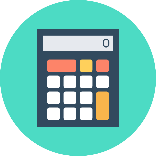 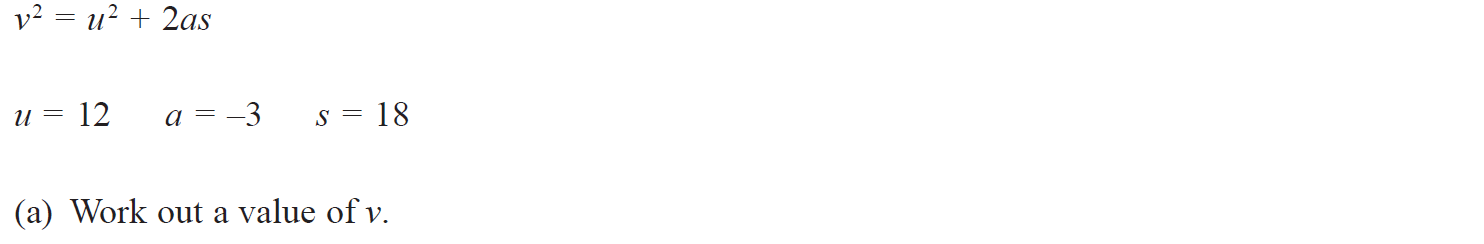 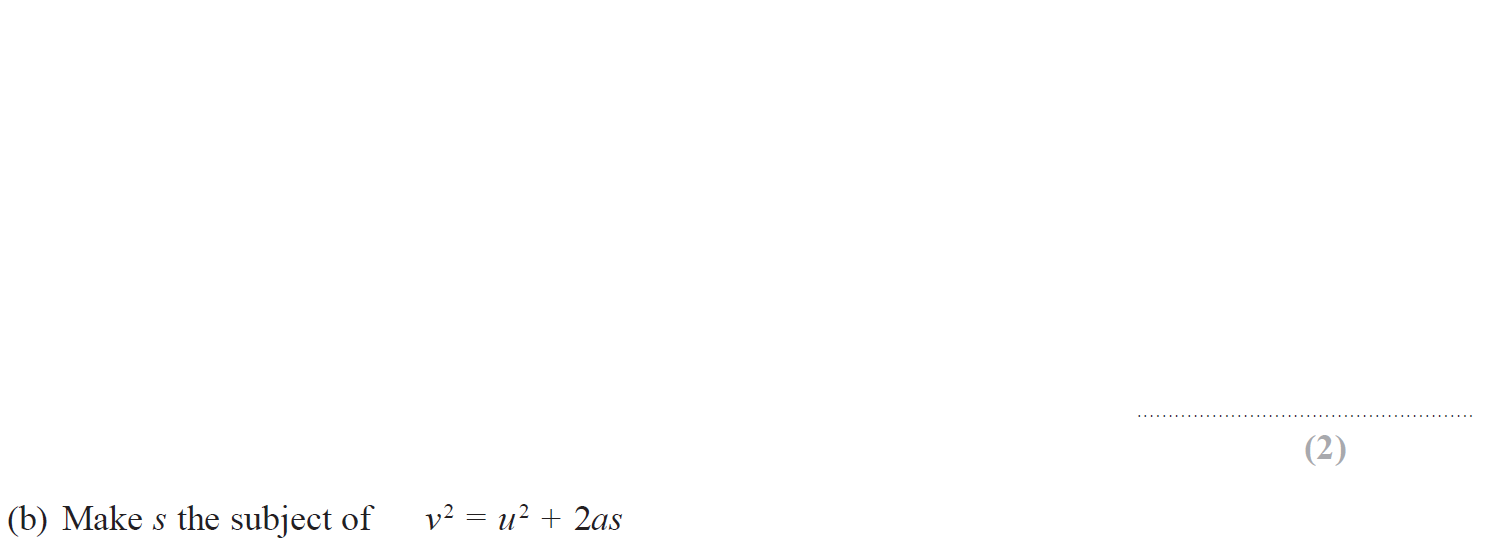 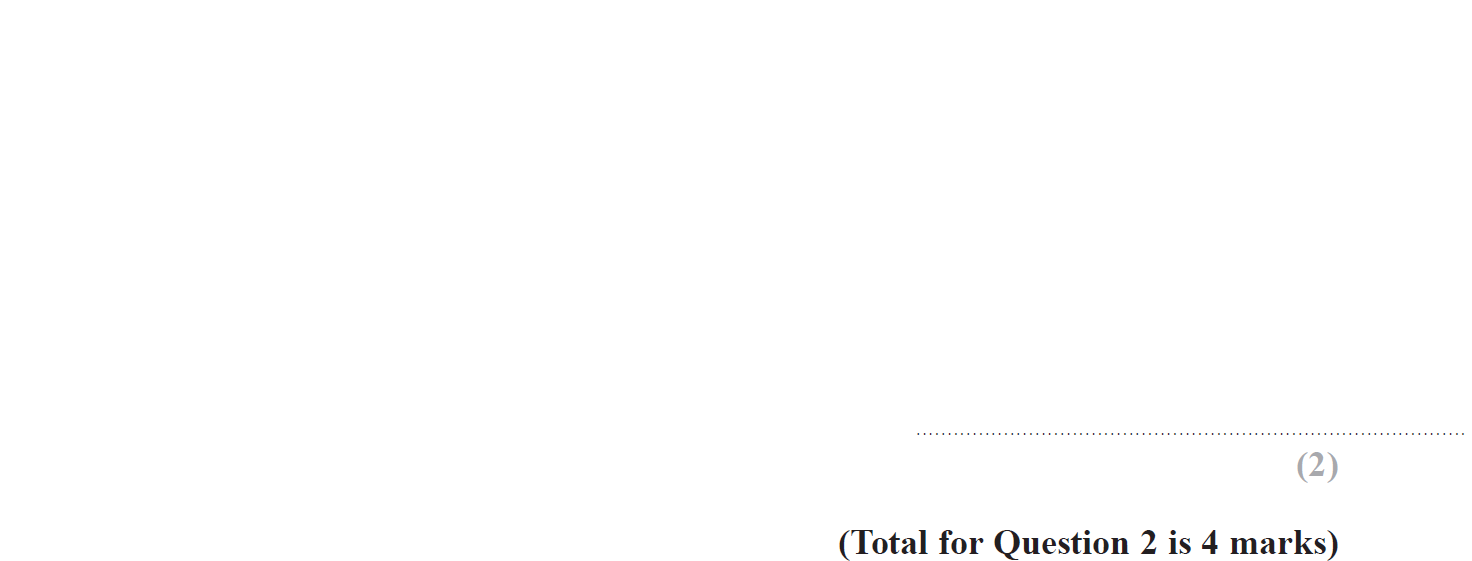 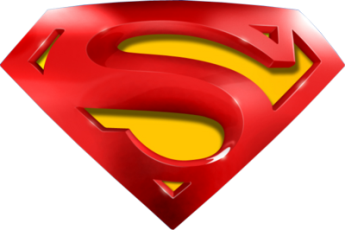 Nov 2018 1H Q2
Substitution
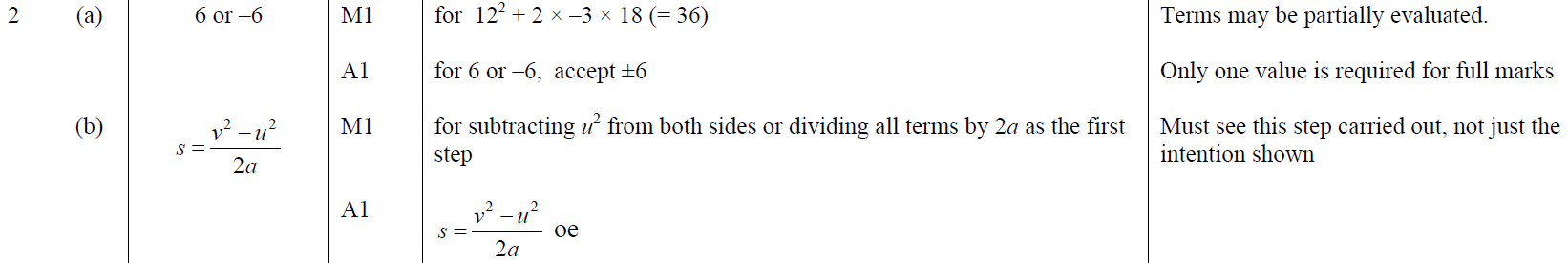 A
B
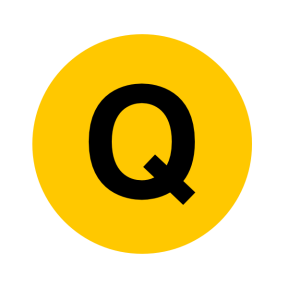